POPULASI, SAMPEL, HIPOTESIS, DAN PENJELASAN ISTILAH
13 - 14 - Meeting
Khatib A. Latief
Email: kalatief@gmail.com; khatibalatif@yahoo.com
Twitter: @khatibalatief
Mobile: +628 1168 3019
Populasi - Pengertian
Populasi merupakan keseluruhan (universum) unsur atau elemen yang menjadi obyek penelitian. Elemen populasi ini biasanya merupakan satuan analisis.
Himpunan semua hal yang ingin diketahui.
Dapat juga diartikan sebagai keseluruhan unit analisis yang ciri-cirinya akan diduga.
Populasi - Pengertian
Wilayah generalisasi yang terdiri atas obyek/subyek yang mempunyai kuantitas dan karakteristik tertentu yang ditetapkan oleh peneliti untuk dipelajari dan kemudian ditarik kesimpulannya

Totalitas dari semua obyek atau individu yang memiliki karakteristik tertentu, jelas dan lengkap yang akan diteliti. Obyek atau nilai yang akan diteliti dalam populasi disebut unit analisis atau elemen populasi. Unit analisis dapat berupa orang, perusahaan, media dan sebagainya.
3
Populasi terdiri atas unsur sampling, yaitu unsur-unsur yang di ambil sebagai sampel.
Kerangka Sampling (sampling frame) adalah daftar semua unsur sampling dalam populasi sampling.
Unsur Sampling diambil dengan menggunakan kerangka sampling.
POPULASI PENELITIAN
Populasi Sasaran/Target
Populasi Akses
Populasi sasaran (target): adalah populasi yang ingin diteliti secara keseluruhanya, tetapi tidak mungking dijangkau.
Populasi akses: adalah populasi yang mampu dijangkau atau populasi rill di lapangan.
5
Contoh
Topik: Penelitian ingin mengetahui Hubungan antara Kualitas Pelayanan Perpustakaan dengan Kinerja Pustakawan Perguruan Tinggi di Banda Aceh

Populasi target : 
	Seluruh Pustakawan Perguruan Tinggi yang berada di Aceh atau bahkan di Seluruh Indonesia.

Populasi akses : 
	Seluruh Pustakawan Perguruan Tinggi yang berada di Banda Aceh
6
POPULASI BERDASARKAN SIFAT
Populasi Homogen
Populasi Hitorogen
Populasi Homogen, yaitu keseluruhan individu yang menjadi anggota populasi, memiliki sifat atau karakteristik yang relatif sama satu sama lainnya. 
Populasi Hitorogen, yaitu keseluruhan individu anggota populasi relatif memiliki sifat atau karakteristik berbeda satu sama lainnya sehingga memerlukan penjelasan terhadap sifat-sifat tersebut.
7
Contoh
Populasi Homogen: 
	Penelitian ingin mengetahui Efektivitas Pendidikan Pengguna Terhadap Pemanfaatan OPAC oleh Mahasiswa AIP Angkatan 2013 Pada UPT Perpustakaan UIN Ar-Raniry Banda Aceh.

	Populasinya adalah Mahasiswa AIP Angkatan 2013…relatif homogen karakteristiknya.

Populasi Hitorogen : 
	Penelitian ingin mengetahui Efektivitas Pendidikan Pengguna Terhadap Pemanfaatan OPAC Oleh Pemustaka UPT Perpustakaan UIN Ar-Raniry Banda Aceh.
Populasinya adalah Pemustaka…tentu akan sangat variatif.
8
Sample
Kasus 1:
	Vera ingin beli beras kualitas terbaik 500 Kg. Di toko grosir beras tersusun cukup banyak. Lalu Vera ambil Gincu menusuk salah satu karung beras sehingga diperoleh beras satu genggam (sekitar satu on). Setelah diperiksa dengan teliti (warna putih, beras bulat, masih harum baunya, dan bersih). Kemudian Vera tanyakan sama penjual apakah yang dalam karung lain ini sama kualitasnya? Si penjual menjawab “ya” karena memang beras dari satu pabrik penggiling padi. Vera beli 10 karung beras. 

Pertanyaannya apa yang dilakukan Vera?
Sample
Kasus 2:
	Ada 50 sekolah MIN di Banda Aceh. Dari jumlah tersebut 30 sekolah di mana perpustakaannya di kelola oleh guru pustakawan. Rita mengunjungi empat perpustakaan yang dikelola oleh guru pustakawan dan 4 perpustakaan yang dikelola oleh non guru pustakawan. Ketika ketemu dengan Anfau, Rita “curhat” dengan mengatakan bahwa semua perpustakaan MIN yang dikelola oleh guru pustakawan sudah bagus pelayanan (koleksi sudah diklasifikasi, tata tertib perpustakaan jelas, koleksi mudah diakses, suasana ruang nyaman). Sementara perpustakaan yang dikelola oleh non pustakawan belum bagus pelayanannya.

Pertanyaannya apa yang dilakukan Rita?
Populasi
Hubungan Populasi dan Sample
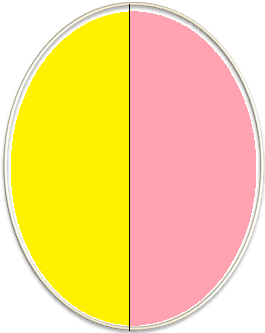 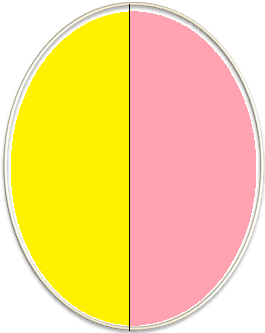 Sampel
3000 buku
3000 buku
12 buku
[Speaker Notes: Kalau kita gunakan formula Slovin, yaitu n=N/1+N(d2)]
Sampel
Sampel adalah unsur-unsur yang diambil dari populasi
Sebagian dari jumlah dan karakteristik yang dimiliki oleh populasi.
Sampel adalah bagian dari populasi yang diambil melalui cara-cara tertentu yang juga memiliki karakteristik tertentu, jelas, dan lengkap yang dianggap bisa mewakili populasi. Obyek atau nilai yang diteliti dalam sampel disebut unit sampel.
sampel digunakan untuk menggeneralisasi suatu populasi. Dengan demikian, sampel harus betul-betul bersifat representatif sehingga dapat mewakili dan mencerminkan karakteristik populasi dari mana sampel itu diambil.
12
Mengapa melakukan penarikan sampel?
Bilamana populasi (relatif) besar
Satu kasus susah digunakan sebagai basis generalisasi karena banyaknya variasi dalam suatu populasi. Contoh: persepsi tiga orang buta yang memegang gajah.
Bilamana penelitian terhadap populasi membutuhkan biaya yang besar, dengan sampel dapat mengurangi biaya;
Bilamana penelitian terhadap populasi membutuhkan waktu yang lama; dengan sampel waktu penelitian dapat dipercepat;
Bilamana penelitian terhadap populasi membutuhkan tenaga yang banyak; dengan sampel tenaga yang terlibat lebih sedikit; 
Pada intinya penarikan sampel dilakukan untuk menjamin fisibilitas
13
Syarat sampel yang baik :
Representatif (Kelayakan). Suatu sampel dikatakan representatif apabila ciri-ciri sampel yang berkaitan dengan tujuan penelitian sama/hampir sama dengan populasinya
Feasable (Memadai/Kecukupan). Suatu sampel dikatakan memadai apabila ukuran sampelnya cukup untuk meyakinkan kestabilan ciri-cirinya
14
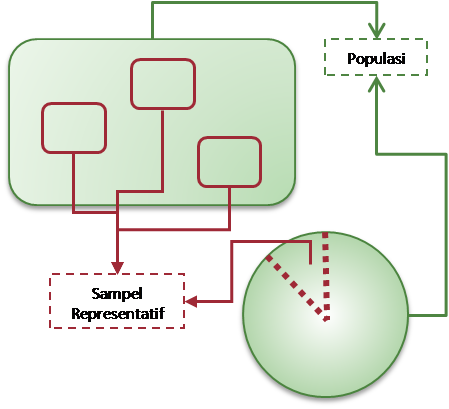 Teknik Pengambilan Sampel
Secara umum, teknik pengambilan sampel dapat dilakukan dengan dua pilihan teknik berikut :

Probability Sampling (Pengambilan Sampel Probabilitas/Acak)

Non Probability Sampling (Pengambilan Sampel Non-Probabilitas/Non-Acak)
17
Probability Sampling.Pengambilan sampel probabilitas adalah suatu metode pemilihan sampel, di mana setiap anggota populasi mempunyai peluang yang sama untuk dipilih menjadi anggota sampel.Teknik sampling ini terdiri dari empat macam cara sebagai berikut :a. Simple Random Samplingb. Stratified Random Sampling c. Cluster Samplingd. Systematical Sampling
18
2. Non Probability Sampling.Dengan teknik ini semua elemen populasi belum tentu memiliki peluang yang sama untuk dipilih menjadi anggota sampel. Hal ini terjadi misalnya karena ada bagian tertentu secara sengaja tidak dijadikan sampel suatu populasi. Cara ini juga sering disebut sebagai penga,bilan sampel berdasarkan pertimbangan, karena dalam praktiknya periset menggunakan pertimbangan tertentu.Terdapat empat cara dalam teknik sampling ini, yaitu :a. Accidental Sampling (Teknik Sampling Kebetulan)b. Purposive Sampling (Teknik Sampling Bertujuan)c. Quota Sampling (Teknik Sampling Kuota)d. Snowball Sampling (Teknik Sampling Bola Salju)
19
Penentuan Ukuran Sampel Yang Diperlukan
Ada beberapa cara untuk menentukan besarnya sampel yang diperlukan dari suatu populasi, setidaknya dapat digunakan tiga pilihan cara berikut :
Menggunakan Nomogram Harry King (Jika populasinya tidak lebih dari 2000)
Menggunakan Tabel Ukuran Sampel
Menggunakan Formula Statistik
20
Terdapat berbagai macam Formula untuk menghitung besarnya sampel, antara lain:1. Rumus Slovin2. Rumus YamaneKet :n        = Ukuran SampelN       = Ukuran Populasid & e = Tingkat kesalahan pengambilan sampel yang dapat ditolerir
21
Rumus Issac dan Michael
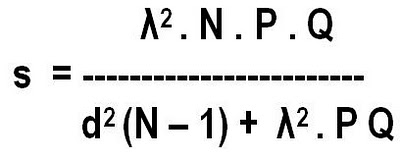 Di mana:

s = Jumlah sample
N = Jumlah populasi
λ2 = Chi Kuadrat, dengan dk = 1, taraf kesalahan 1%, 5% dan 10%
d = 0,05
P = Q = 0,5
Rumus Sampling Fraction Per Cluster
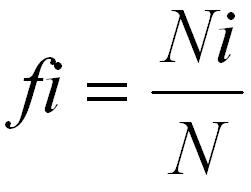 Kemudian didapat besarnya sample per cluster
ni = fi x n

di mana:
fi = sampling fraction cluster
Ni = banyaknya individu yang ada dalam cluster
N = banyaknya populasi seluruhnya
n = banyaknya anggota yang dimasukkan sampel
ni = banyaknya anggota yang dimasukkan menjadi sub sampel
Tabel Krejcie
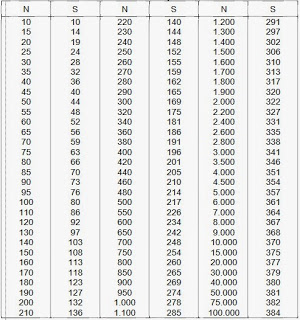 Sugiono mengemukakan cara menentukan ukuran sampel yang sangat praktis, yaitu dengan tabel Krejcie. Dengan cara tersebut tidak perlu dilalukan perhitungan yang rumit. Krejcie dalam melakukan perhitungan sampel didasarkan atas kesalahan 5%. Jadi sampel yang diperoleh itu mempunyai kepercayaan 95% terhadap populasi.
Keterwakilan populasi oleh sampel (representativitas sampel) ditentukan
homogenitas populasi, makin homogen distribusi atau keadaan karakter subyek dalam suatu populasi, maka makin mudah dicapai representativitas sampel. 
jumlah (besar) sampel yang dipilih, makin banyak (besar) subyek yang dijadikan sampel (makin besar ukuran sampel), makin tinggi tingkat representativitasnya. 
banyaknya karakteristik subyek yang akan dipelajari, Makin banyak karakteristik subyek yang dipelajari, yang secara praktis berarti makin banyak variabel yang akan diteliti, mengakibatkan populasi makin kurang homogen. Dengan demikian makin banyak karakteristik subyek yang dipelajari akan menurunkan tingkat representativitas sampel. 
adekuatitas teknik pemilihan sampel, teknik pemilihan sampel yang adekuat ialah teknik pemilihan subyek-subyek penelitian yang sesuai dengan ( mengacu pada) keadaan populasi, dapat dicapai dengan
Pengertian Hipotesis
Epistimologi
26
Khatib A. Latief : research
Pengertian - lanjutan
Terdapat perbedaan mendasar pengertian hipotesis dalam Riset dengan pengertian hipotesis dalam Statistik.
Hipotesis dalam riset merupakan jawaban sementara terhadap rumusan masalah pada suatu penelitian.
Hipotesis dalam statistik yaitu pernyataan statistik tentang parameter populasi.
27
Khatib A. Latief : research
Pengertian … lanjutan
Hipotesis = suatu penjelasan tentatif, jawaban sementara terhadap masalah penelitian. Disusun berdasarkan penafsiran yang mendalam tentang latar belakang teori dan bukti-bukti empirik yang berfungsi menuntun dan menjelaskan sifat-sifat tertentu yang menjadi pusat perhatian peneliti.
28
Khatib A. Latief : research
Fungsi Hipotesis
Menjelaskan masalah penelitian dan pemecahannya.
Menyatakan variabel-variabel yang perlu diuji secara empiris
Digunakan sebagai pedoman untuk memilih metode –metode pengujian data.
Menjadi dasar untuk membuat kesimpulan penelitian
Merancang Hipotesis
Formulasi hipotesis hendaknya memenuhi beberapa syarat berikut:
disajikan dalam bentuk konsisten logis.
diajukan dengan kemungkinan pengujiannya.
Harus spesifik dan tidak menggunakan bahasa yang ambiguous.
Acuan emperis yang ditentukan secara tegas. Dalam hal ini hipotesis tidak dapat melepaskan diri dari jangkauan konsep yang telah di difinisikan.
Sesuatu yang tidak penting dan tidak diukur serta tidak diperlukan secara formal, maka tidak perlu dimasukkan ke dalam formulasi hipotesis.
30
Khatib A. Latief : research
Bentuk rumusan hipotesis
Jacob Vredenbreg: 
Universal, 
Eksistensial, dan 
probabilitas.

Ada yang merumuskan:
Hipotesis Nol (Ho)
Hipotesis alternatif (Ha)
Hipotesis Kerja (Hk)
31
Khatib A. Latief : research
Ada juga yang membagi hipotesis:
Hipotesis deskriptif
Hipotesis komparatif
Hipotesis assosiatif
32
Khatib A. Latief : research
Rumusan Hipotesis
Hipotesis nol (Ho) juga sering disebut hipotesis statistik, yaitu hipotesis yang diuji dengan statistik. 
	Bentuk dasar dari hipotesis ini adalah yang menyatakan tidak ada hubungan antara variable X dan Variable Y yang akan diteliti
Hipotesis alternatif (Ha) adalah lawan dari Ho. Bentuk dasar dari hipotesis adalaah menyatakan ada hubungan antara variable X dengan Variable Y.
33
Khatib A. Latief : research
Rumusan hipotesis …lanjutan
Hipotesi kerja (Hk) adalah hipotesis spesifik yang dibangun berdasarkan masalah-masalah khusus yang akan diuji. 
Hipotesis Hk ini digunakan untuk merpertegas Ho dan Ha dalam statement yang lebih spesifik pada parameter tertentu dari variable yang dihipotesiskan.
34
Khatib A. Latief : research
Hipotesis deskriptif
Hipotesis deskriptif, yaitu: dugaan tentang nilai satu variabel independen, tidak membuat perbandingan atau hubungan.
Contoh rumusan masalah:
Seberapa baik gaya kepemimpinan di Perpustakaan UIN Ar-Raniry?

Hipotesisnya:
Gaya kepemimpinan di Perpustakaan UIN Ar-Raniry telah mencapai 70% dari yang diharapkan.
35
Khatib A. Latief : research
Hipotesis Komparatif
Adalah pernyataan yang menunjukkan dugaan nilai dalam satu variable atau lebih pada sampel yang  berbeda.

Contoh rumusan masalah:
Apakah ada perbedaan produktivitas kerja pustakawan antara pustakawan madya dan pustakawan utama?

Rumusan hipotesisnya:
- tidak terdapat perbedaan produktivitas kerja pustakawan madya dengan pustakawan utama.

Hipotesis statistiknya:
Ho : µ1 = µ2
Ha : µ1 ≠ µ2
36
Khatib A. Latief : research
Hipotesis Asosiatif (hubungan)
Adalah suatu pernyataan yang menunjukkan dugaan tentang hubungan antara dua variable atau lebih.
Contoh rumusan masalah:
Apakah ada korelasi antara kinerja pustakawan dengan kualitas pelayanan referensi?

Rumusan Hipotesisnya:
Ho	=	tidak ada korelasi antara kinerja pustakawan dengan 
		kualitas layanan referensi
Ha	= 	terdapat korelasi yang signifikan antara kinerja 
		pustakawan dengan kualitas layanan referensi.

Rumusan statistiknya:
Ho : ρ = 0
Ha : ρ ≠ 0
37
Khatib A. Latief : research
Pengujian Hipotesis Deskriptif
Pengujian hipotesis deskriptif adalah proses pengujian generalisasi hasil penelitian yang didasarkan pada satu sample.
Kesimpulan dari hasil pengujian untuk mengetahui apakah hipotesis yang diuji itu dapat digeneralisasikan atau tidak.
Apabila Ho diterima, maka hasilnya dapat digeneralisasikan.
38
Khatib A. Latief : research
Dua jenis pengujian Hipotesis deskriptif
Uji Dua pihak (two tail Test)
Uji Satu Pihak (one Tail Test)

Uji dua pihak digunakan jika:
Ho berbunyi “sama dengan” (Ho =)
Ha berbunyi “tidak sama dengan” (Ha≠)
39
Khatib A. Latief : research
Lanjutan…
Statistik yang digunakan untuk menguji Hipotesis Deskriptif
40
Khatib A. Latief : research
Rumus pengujian hipotesis Deskriptif (satu sampel) yang datanya interval atau rasio
Di mana:
t	=	Nilai t yang dihitung (t hitung)
	=	Rata-rata xi
µo	=	Nilai yanh dihipotesiskan
S	=	Standar deviasi
n	=	Jumlah anggota sample
41
Khatib A. Latief : research
Pengujian Hipotesis Komparatif
Pengujian hipotesis komparatif adalah menguji parameter populasi yang berbentuk perbandingan melalui ukuran sample yang juga berbentuk perbandingan.
Apabila Ho dapat diterima berarti nilai perbandingan dua sampel atau lebih dapat digeneralisasikan.
42
Khatib A. Latief : research
Dua model Komparatif
Komparasi antara dua sampel
Komparasi antara lebih dari dua sampel (komparasi k sampel).

Komparasi dua sampel:
Uji dua pihak
Uji Pihak  Kiri
Uji Pihak Kanan
43
Khatib A. Latief : research
Teknik Statistik Untuk Pengujian Hipotesis Komparatif
44
Khatib A. Latief : research
Pengujian Hipotesis Asosiatif
Merupakan dugaan tentang adanya hubungan antar variabel dalam populasi yang diuji.
Tiga macam bentuk hubungan
Hubungan simetris
Hubungan sebab akibat
Hubungan interaktif
Terdapat banyak macam teknik statistik korelasi yang dapat digunakan untuk menguji Hipotesis Asosiatif tergantung jenis data yang dianalisis.
Data Nominal dan Ordinal digunakan statistik Nonparametris
Data Interval dan Rasio digunakan Statistik Parametris
45
Khatib A. Latief : research
Teknik Statistik Untuk Pengujian Hipotesis Asosiatif
46
Khatib A. Latief : research
Penjelasan Istilah/Definisi Operasional
Penjelasan istilah berbeda dengan pengertian Kata
Mendifinisikan variable ke dalam definisi operasional.
Menjelaskan kata-kata yang memungkinkan terjadi multi tafsir
Membatasi scope variable
Membuat pengertian kontekstual
47
Khatib A. Latief : research
Lanjutan....
definisi operasional ialah suatu definisi yang didasarkan pada karakteristik yang dapat diobservasi dari apa yang sedang didefinisikan atau “mengubah konsep-konsep yang berupa konstruk dengan kata-kata yang menggambarkan perilaku atau gejala yang dapat diamati dan yang dapat diuji dan ditentukan kebenarannya oleh orang lain”
48
Khatib A. Latief : research
Lanjutan…
Dalam menyusun definisi operasional, definisi tersebut sebaiknya dapat mengidentifikasi seperangkat criteria unik yang dapat diamati. 

Semakin unik suatu definisi operasional, maka semakin bermanfaat. Karena definisi tersebut akan banyak memberikan informasi kepada peneliti, dan semakin menghilangkan obyek-obyek atau pernyataan lain yang muncul dalam mendifinisikan sesuatu hal yang tidak kita inginkan tercakup dalam definisi tersebut secara tidak sengaja dan dapat meningkatkan adanya kemungkinan makna variable dapat direplikasi/ganda
49
Khatib A. Latief : research
Contoh….
Jika rumusan masalah “Adakah pengaruh Kinerja Pustakawan terhadap Kualitas Pelayanan referensi pada Perpustakaan MTsS Baiturrahman Banda Aceh”

Variabel Kinerja Pustakawan adalah……. (jelaskan secara teori apa itu Kinerja Pustakawan, apa indikator kinerja pustakawan, faktor apa yang mempengaruhi Kinerja Pustakawan. Lalu kemudian jelaskan difinisi operasional/kontesktual apa yang dimaksud Kinerja Pustakawan dalam penelitan yang sedang dilakukan.

Variabel Kualitas Pelayanan Referensi adalah…… (jelaskan apa secara teori apa itu kualitas pelayanan referensi, bagaimana mengukur kualitas layanan referensi, dan kemudian berikan difinisikan operasionalnya.
50
Khatib A. Latief : research